IBS Leefbare stad
Week 2
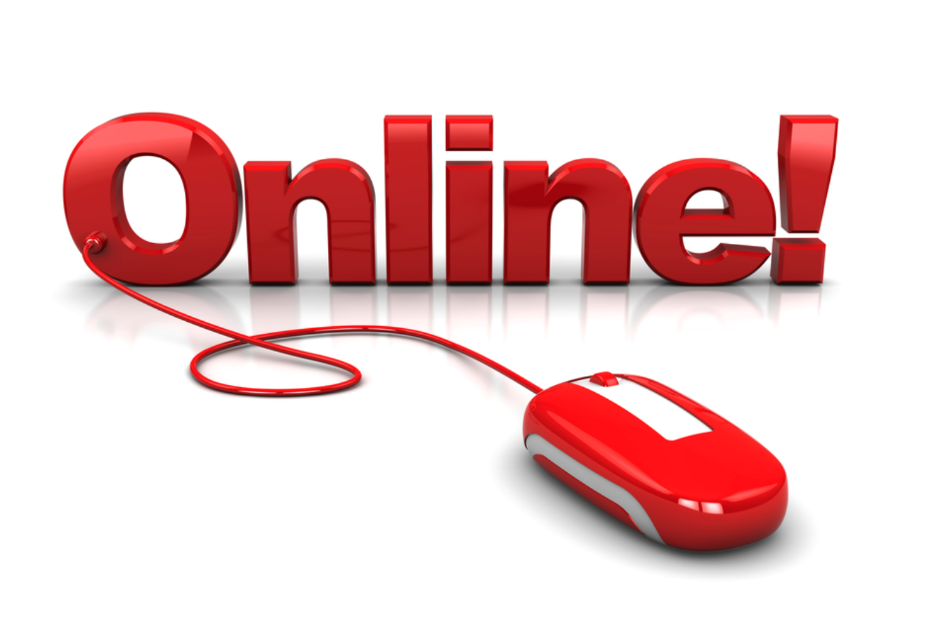 Programma
Mindmap
Probleemstelling, hoofdvraag en deelvragen
Leerarrangement 1 ‘Onderzoeksmethodes’
Document ‘verantwoording samenwerking’
Planning groepsbegeleiding
Mindmap – De leefbare stad
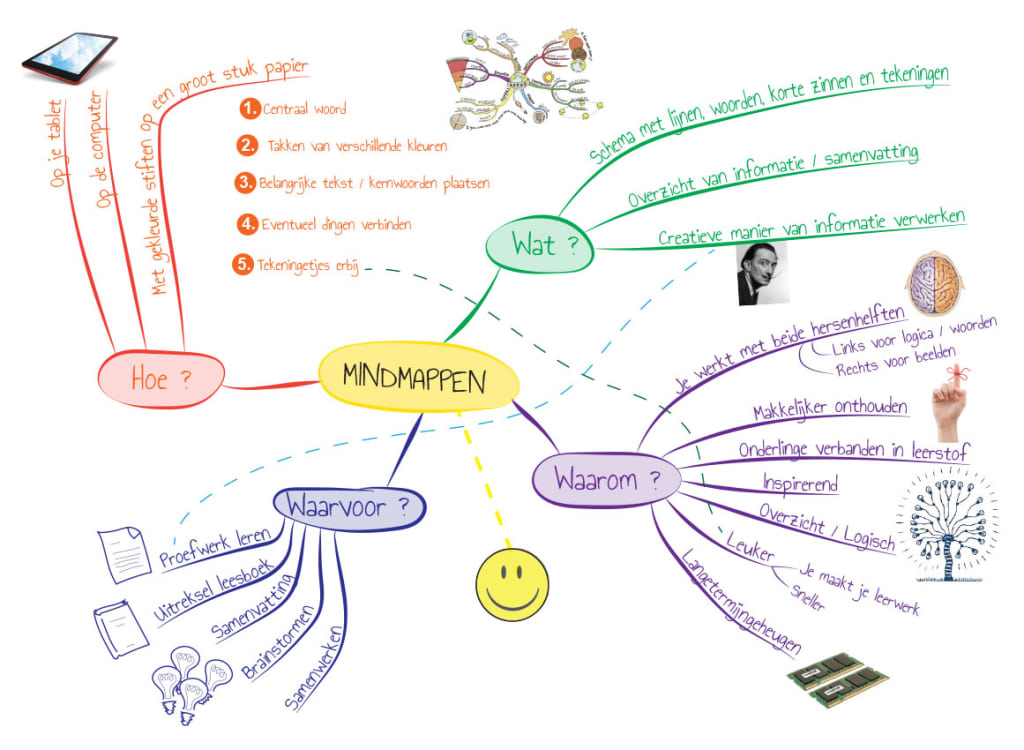 Probleemstelling, hoofdvraag en deelvragen
Hoofdvraag 
Bekijk de vraag bij jullie casus kritisch; is dit een goede hoofdvraag?
Maak de hoofdvraag zo dat hij voor jullie passend is.

Deelvragen
Ga eerst ‘brainstormen’ schrijf zoveel mogelijk vragen op
Dan strepen, wat mag er weg, wat blijft, wat kan evt. samen?
Zorg dat jullie specialisaties terugkomen in de deelvragen!
Probleemstelling, hoofdvraag en deelvragen
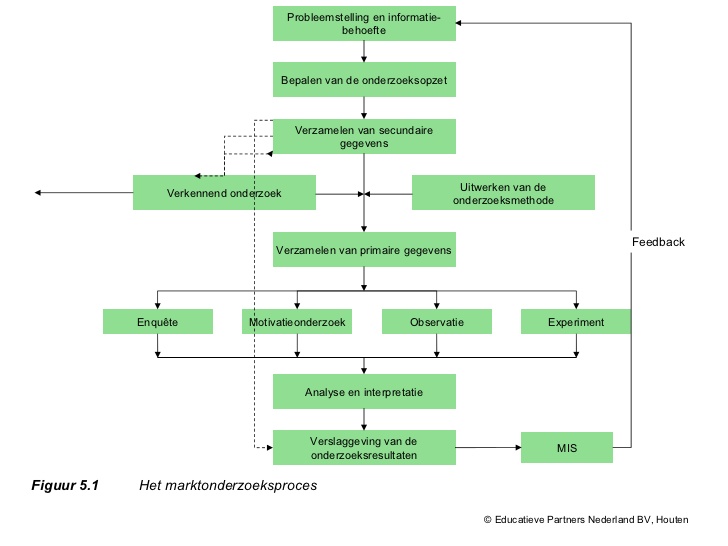 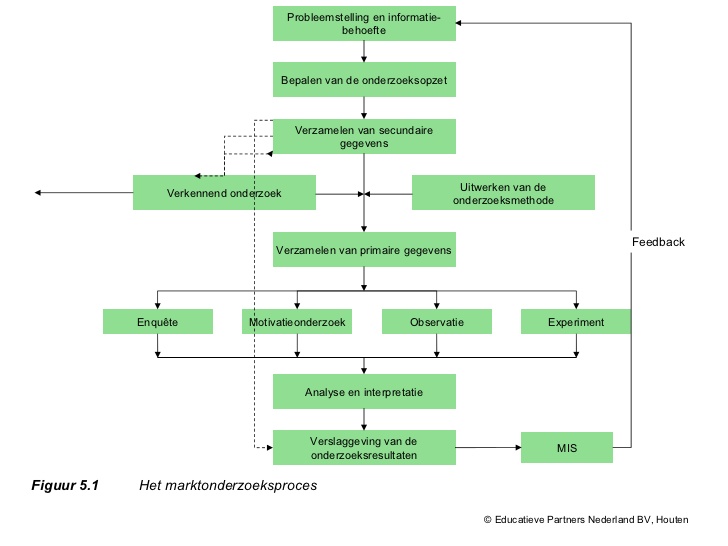 Probleemstelling, hoofdvraag en deelvragen
Waarom moet je een probleemstelling opstellen?
De probleemstelling is de opstap naar je uiteindelijke hoofdvraag.
De probleemstelling geeft je focus en zorgt ervoor dat je je op één probleem richt.
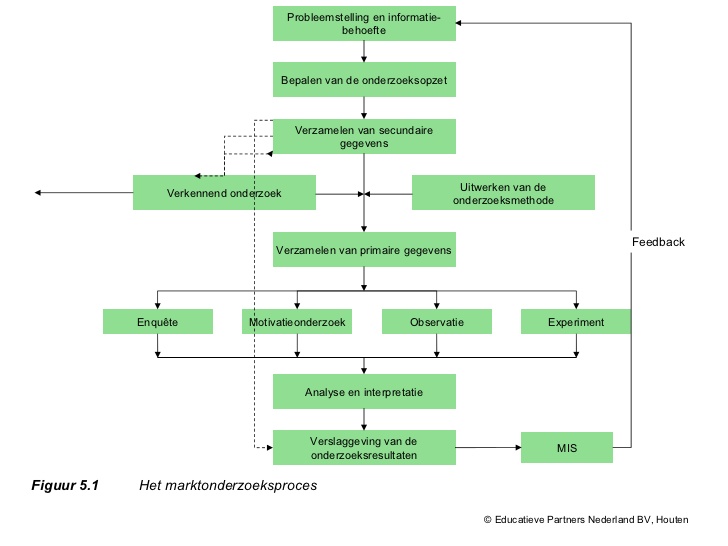 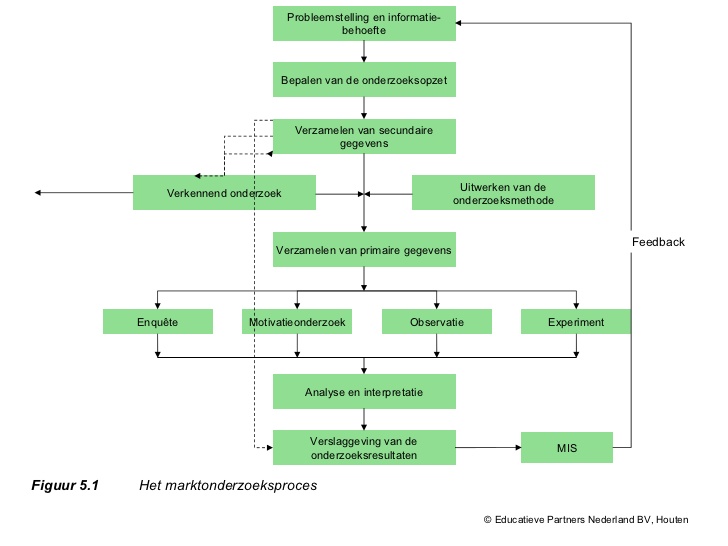 Leerarrangement 1 ‘Onderzoeksmethodes’
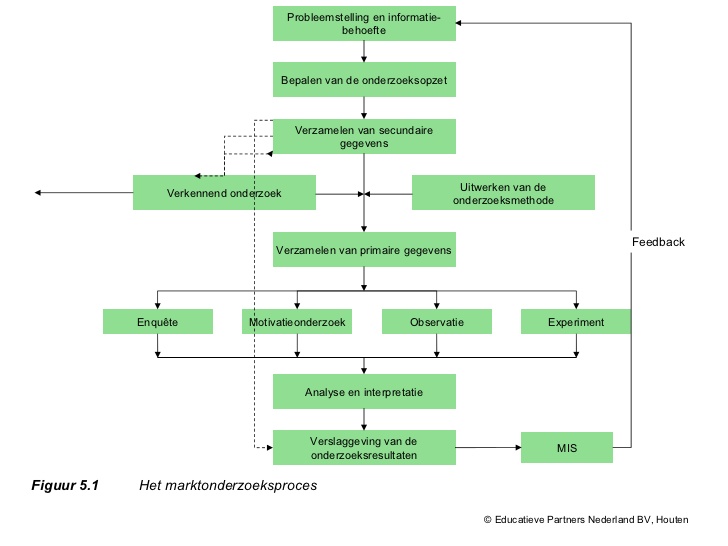 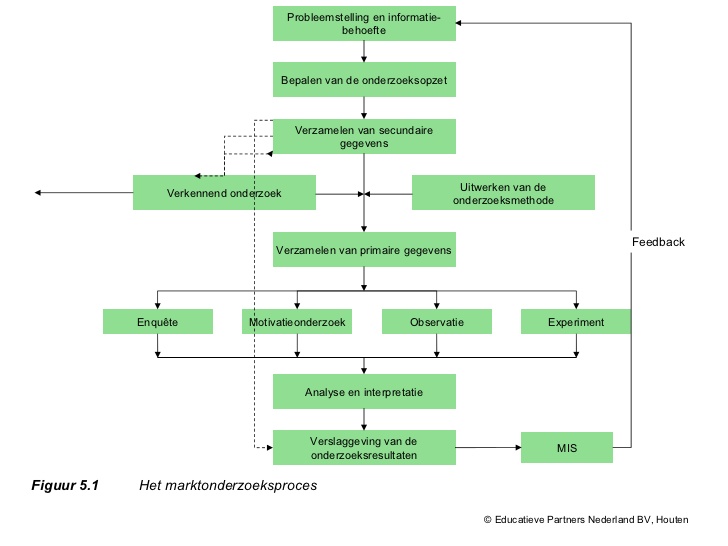 Leerarrangement 1 ‘Onderzoeksmethodes’
Leerdoel 
Je kunt onderzoeksmethodes onderscheiden.
Je kunt de gekozen veldonderzoeksmethode onderbouwen.
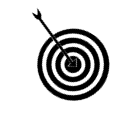 Samenwerken		
Deze opdracht maak je in groepsverband.
Plaats je product op het Leerplatform.
Bekijk leerproducten van anderen en geef feedback.
Verbeter je leerproduct en plaats versie 2
Versie 1 10-09-2020
Versie 2 17-09-2020
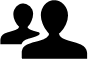 Leerproduct
Een verslag met daarin:  
Uiteenzetting van mogelijke onderzoeksmethodes om veldonderzoek te verrichten. 
Motivatie van de gekozen onderzoeksmethodes
Uitwerking gekozen methodes
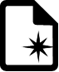 Bijeenkomsten
Bijeenkomsten onderzoek
Workshops specialisatie
Zelfwerkuren
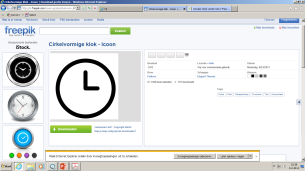 Leerpad                                                                                      
Uiteenzetting van de mogelijke onderzoeksmethodes die geschikt kunnen zijn om jullie onderzoeksvraag te beantwoorden. 
Jullie maken een keuze uit de onderzoeksmethodes die gebruikt worden voor het kwalitatieve en kwantitatieve  onderzoek. 
Motiveer waarom de gekozen methodes geschikt zijn om jullie onderzoeksvraag te beantwoorden. 
Werk de methodes uit zodat je klaar bent voor de uitvoering van het onderzoek. 
Voeg begeleidende afbeeldingen toe en denk aan een bronvermelding.
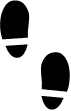 Bronnen
Lessen over onderzoeksmethoden
Fasen van de onderzoeksmethode
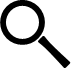 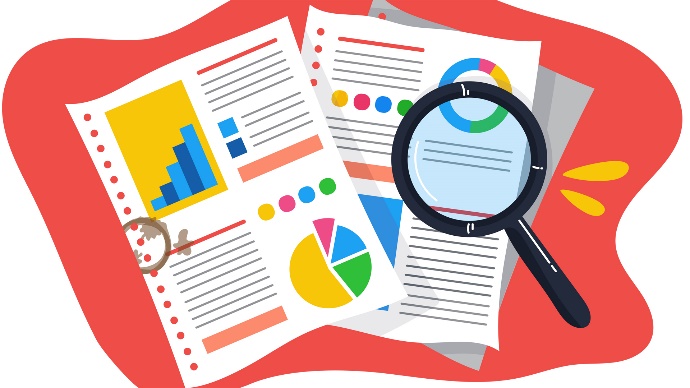 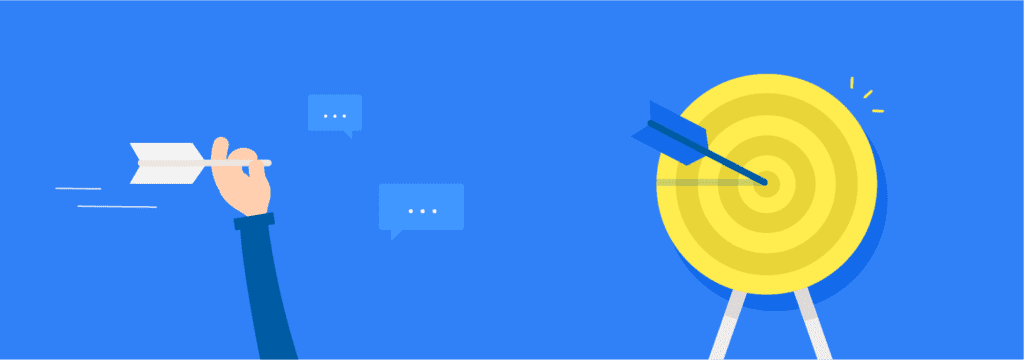 Ervaring in projectgroepjes
Leerdoelen uit IBM
Reflectievideo uit IBS Mijn onderneming

Wat zijn je leerdoelen binnen de samenwerking voor dit IBS?
Mijn leerdoelen voor dit IBS
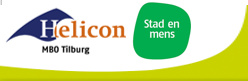 Document ‘verantwoording samenwerking’
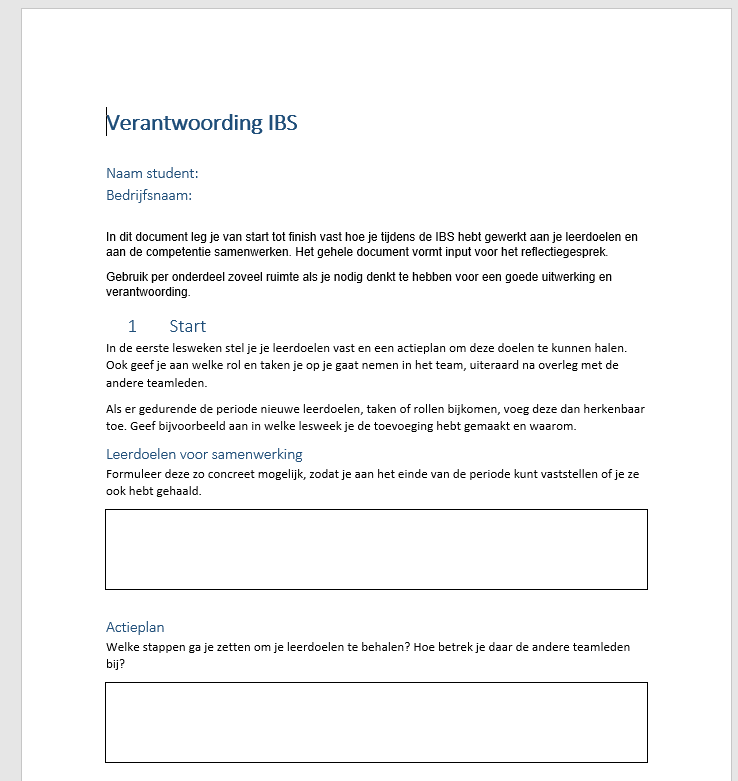 Planning groepsbegeleiding
Plaats je probleemstelling, hoofdvraag en deelvragen én je voorbereiding voor het overleg met de opdrachtgever morgen vóór 11.00 uur in het tabblad bestanden in je eigen teams-groep.
De docent maakt een vergadering aan om de voortgang te bespreken volgens schema 

De hele groep neemt deel aan vergadering!
Afsluiting voor hele klas met mogelijkheden tot stellen vragen in Team Algemeen om 13.40 uur!
To do:
Maak de mindmap compleet
Maak de probleemstelling, hoofdvraag en deelvragen compleet
Verdiep je in leerarrangement 1
Verwerk je persoonlijke leerdoelen in het document ‘verantwoording samenwerking’ opdracht 1.
Verwerk je persoonlijke leerdoelen in het de persoonlijke motivatie van jullie beleidsadvies